Digital
Staying Healthy
at School
Scrambled Sentences
©www.thecurriculumcorner.com
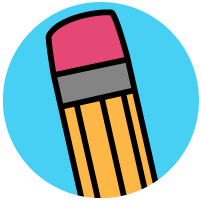 .
mask
the
Wear
bus
a
on
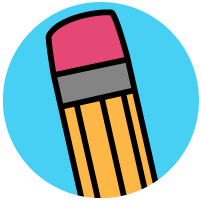 .
Wash
hands
your
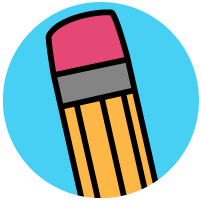 .
My
a
mask
wears
teacher
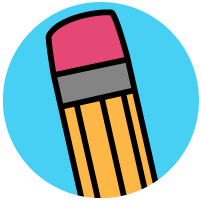 .
teacher
cleans
the
desks
My
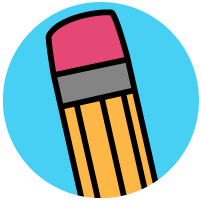 .
nurse
temperature
my
takes
A
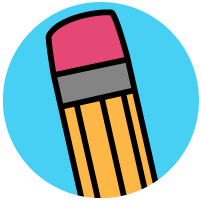 .
use
sanitizer
will
hand
I
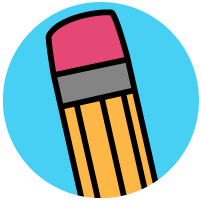 .
home
Somedays
at
I
learn
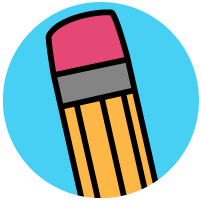 .
social
We
will
distance
at
school
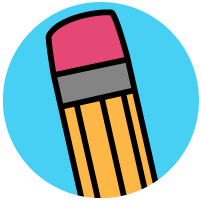 .
I
feel
sick